Entry point for EIC software
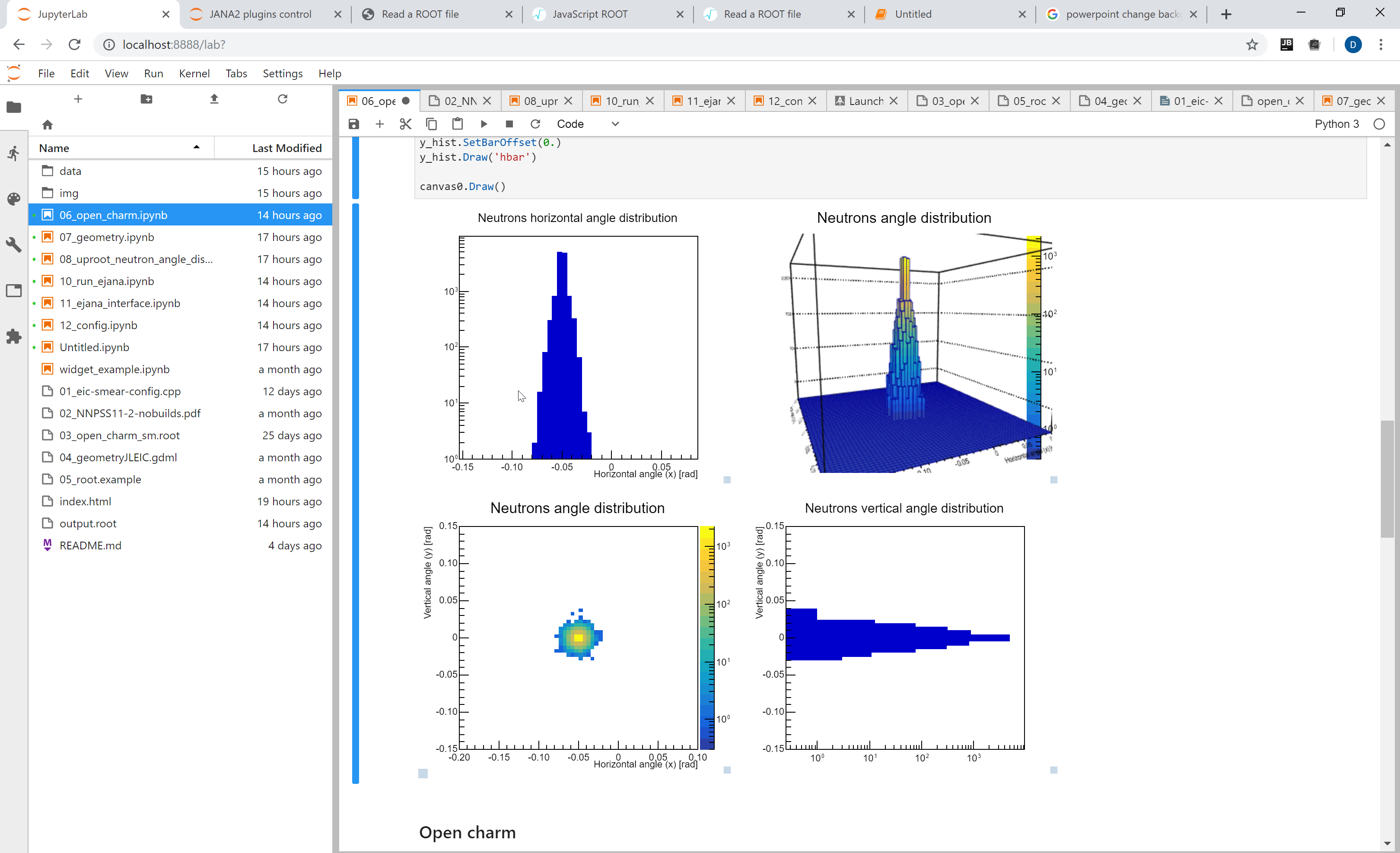 Interactive tutorial
Dmitry Romanov
1
Start the docker
docker pull eicdev/epic
2
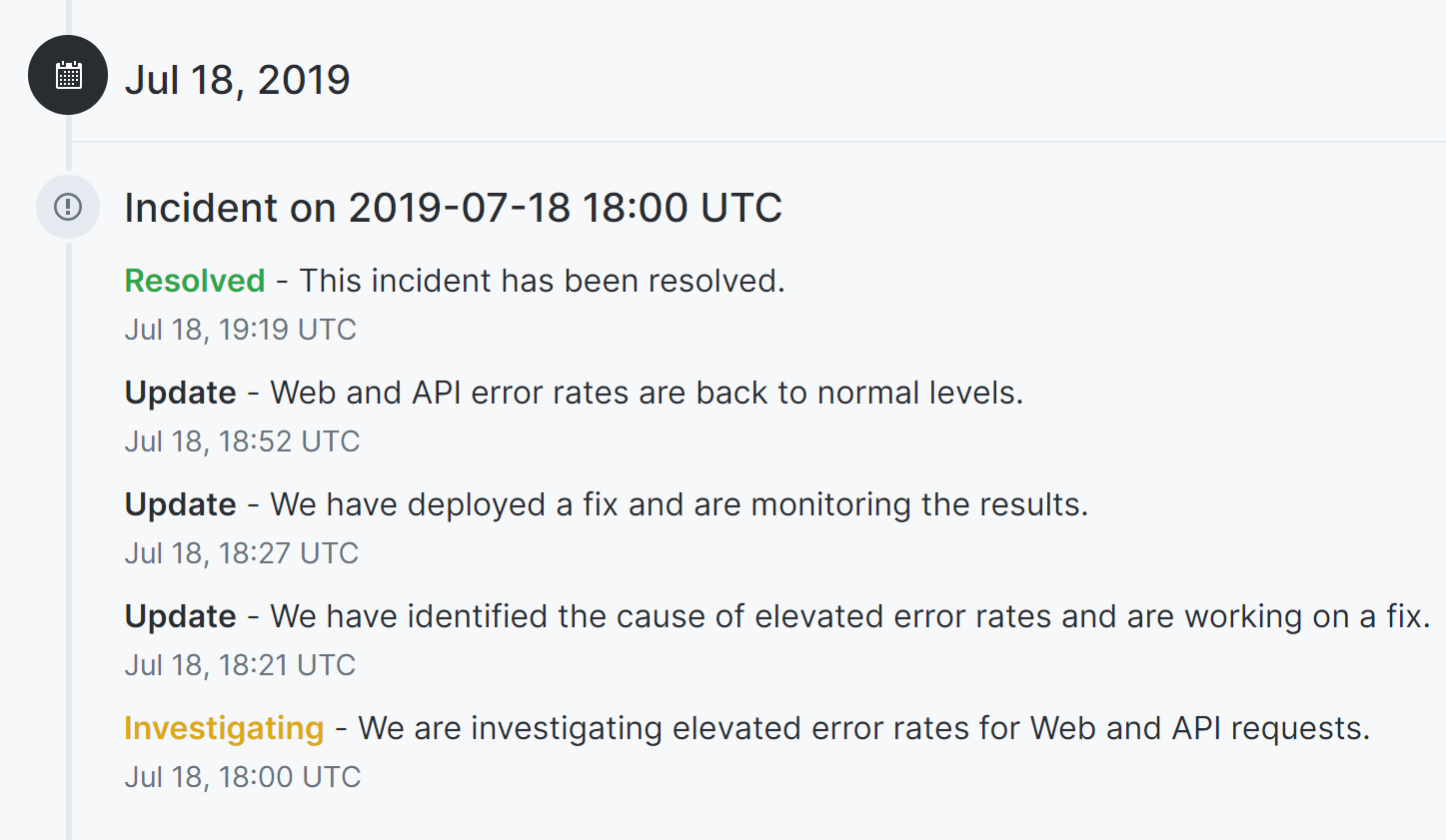 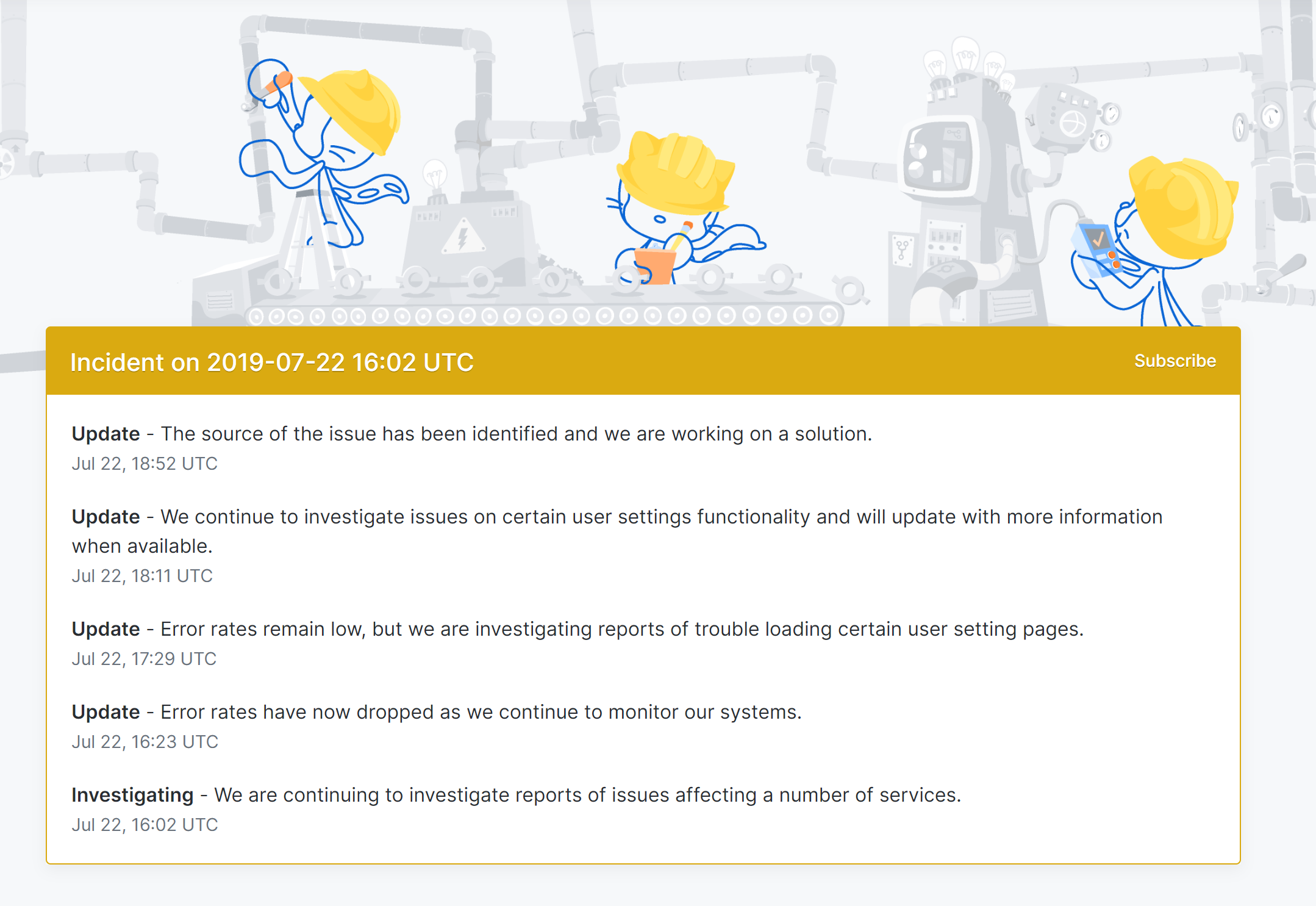 3
Software chain
MC generators
Fast 
detector 
simulation
Full 
detector 
simulation
Reconstruction and analysis
4
What software is in the docker container
MC sample files
Pythia
Beagle
Herwig
EIC Smear
BNL & Jlab effort on
Fast detector prototyping
g4e = Geant 4 EIC
C++ genue GEANT4 with JLEIC detector in it
Fast simulation
Full simulation
g4eGeant4
EIC Smear
ejana = EIC Jana
Community reference reconstruction
Reconstruction and analysis
ejana – EIC JANA(2)
5
What software is in the docker container
MC sample files
Pythia
Beagle
Herwig
This tutorial coverage
Fast simulation
Full simulation
g4eGeant4
EIC Smear
Reconstruction and analysis
ejana – EIC JANA(2)
6
Software chain
EIC Containers  
Docker for EIC = deic
Use containers as light VM
Entry Point for EIC = EPIC
Workflow driven interactive environment
Configuration
MC sample files
Pythia
Beagle
Herwig
EIC Jana Packet Build 
Managaer  = ejpm
Unified builder for the software stack
Fast simulation
Full simulation
g4eGeant4
EIC Smear
Reconstruction and analysis
ejana – EIC JANA(2)
7
Jupyterlab new interface to Jupyter
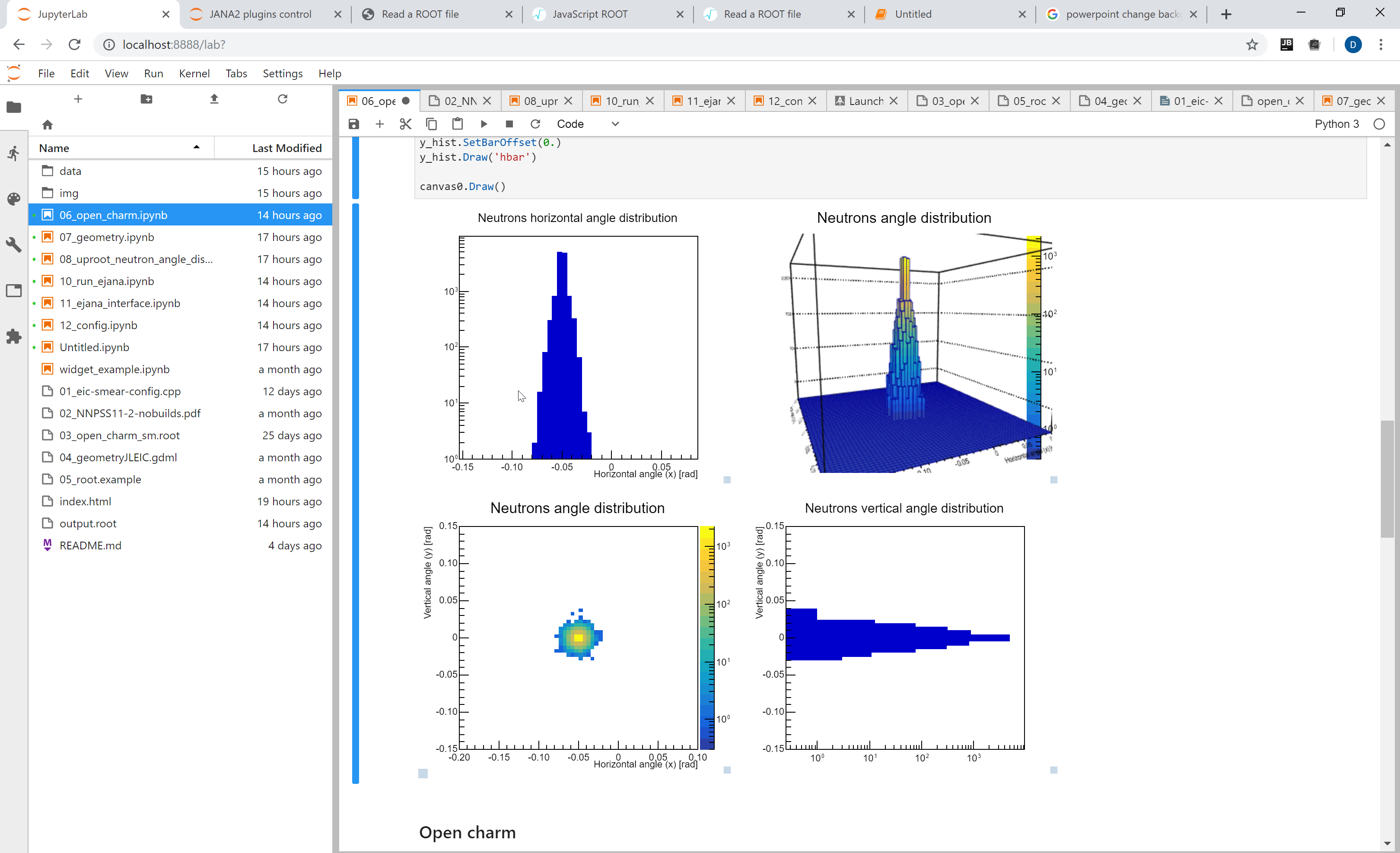 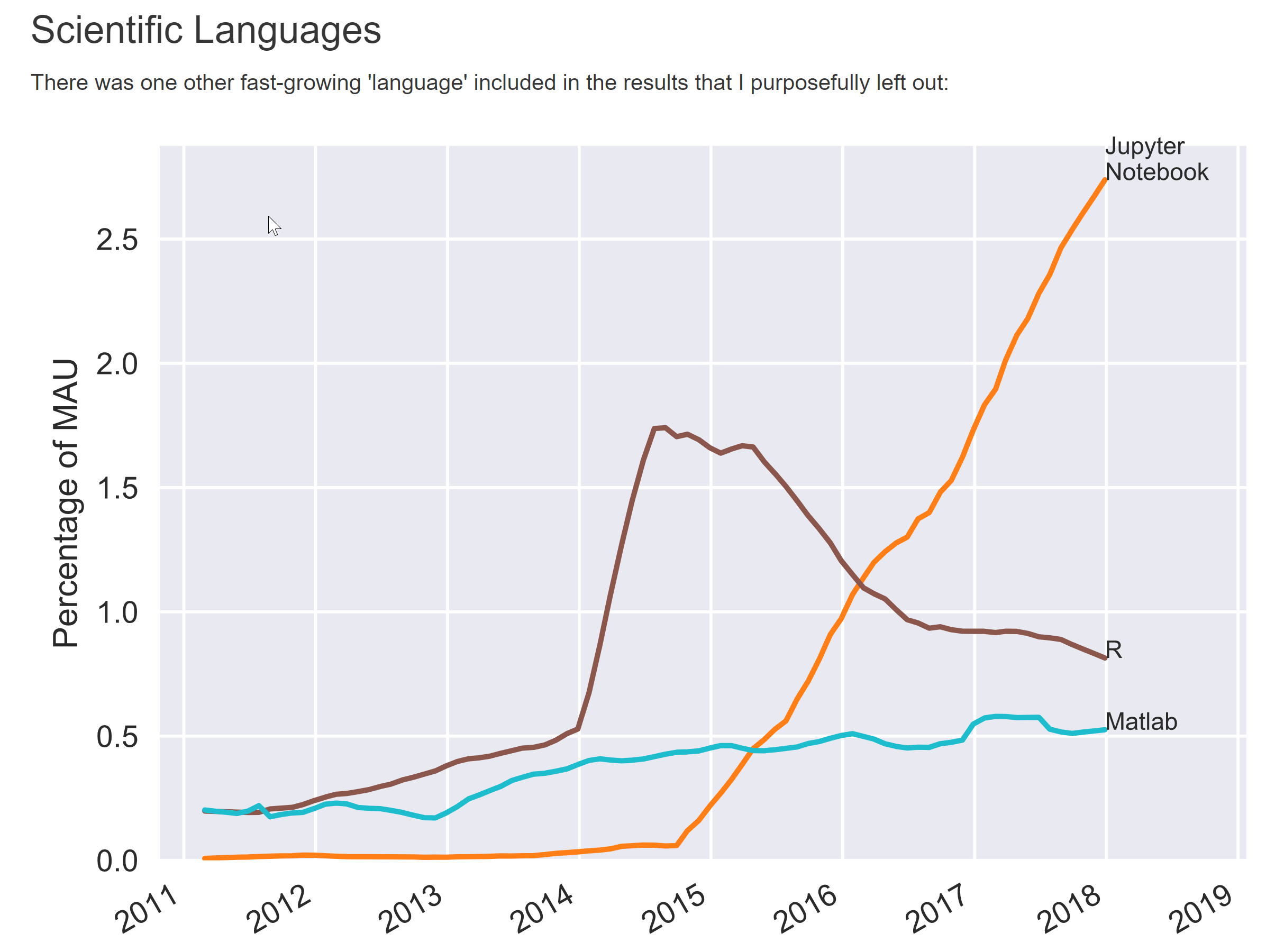 8
Start the docker
docker run --rm -p 8888:8888 eicdev/epic
…
[I 20:42:19.975 LabApp] The Jupyter Notebook is running at:
[I 20:42:19.975 LabApp] http://127.0.0.1:8888/
[I 20:42:19.975 LabApp] Use Control-C to stop this server
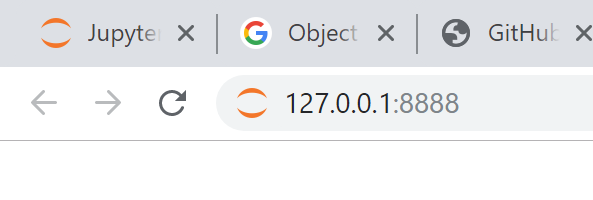 9
Jupyter lab, Jupyter notebooks, EPW, epic…
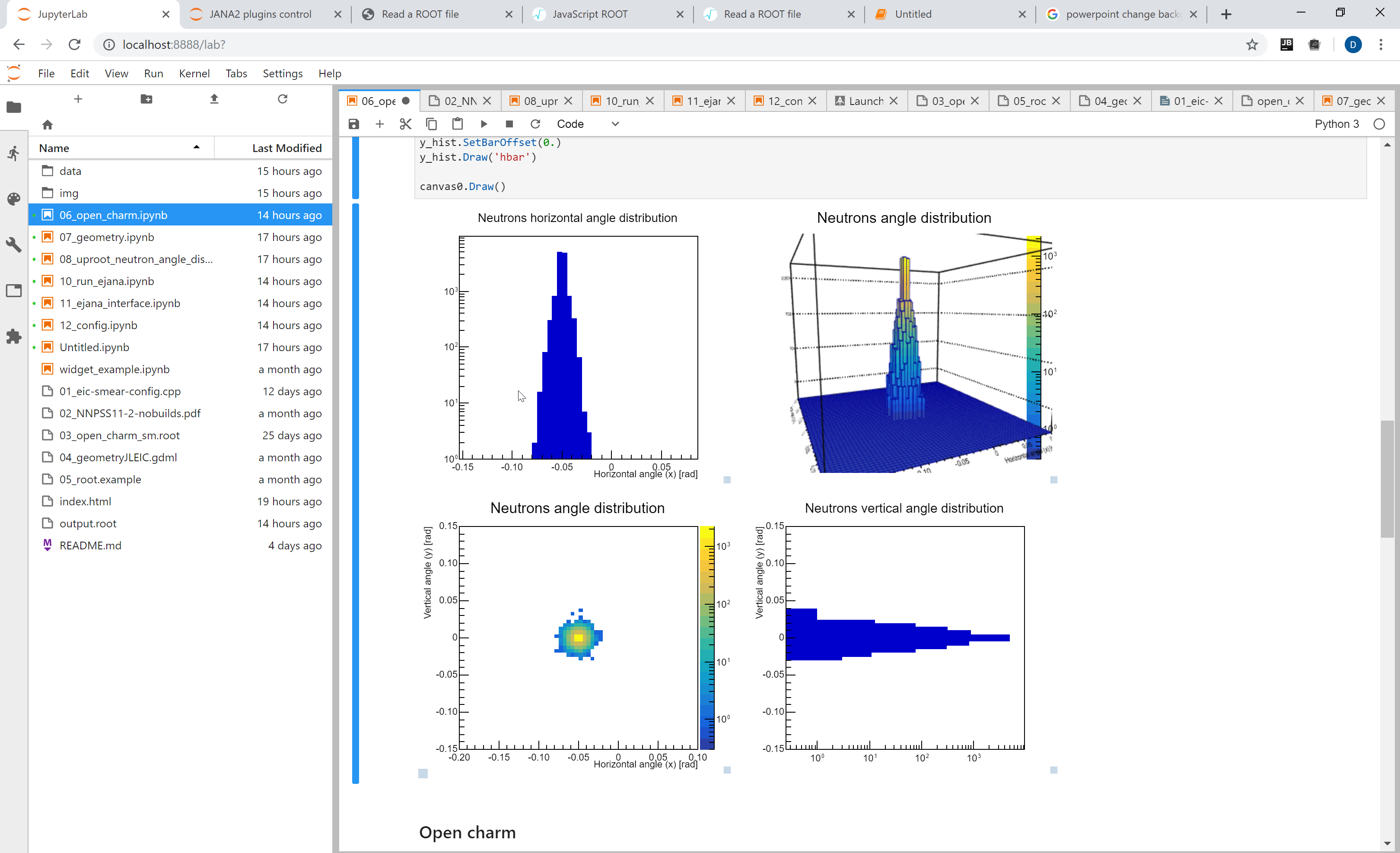 10
Do we hide complexity?
Jupyter lab, GUI,
Python, scripts, analysis
C++, eJANA, plugins
JANA, eic-smear, ROOT, Geant4
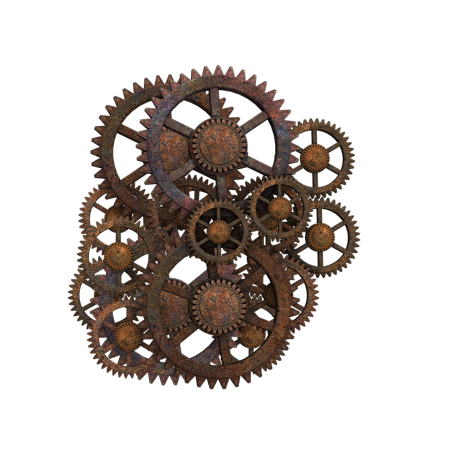 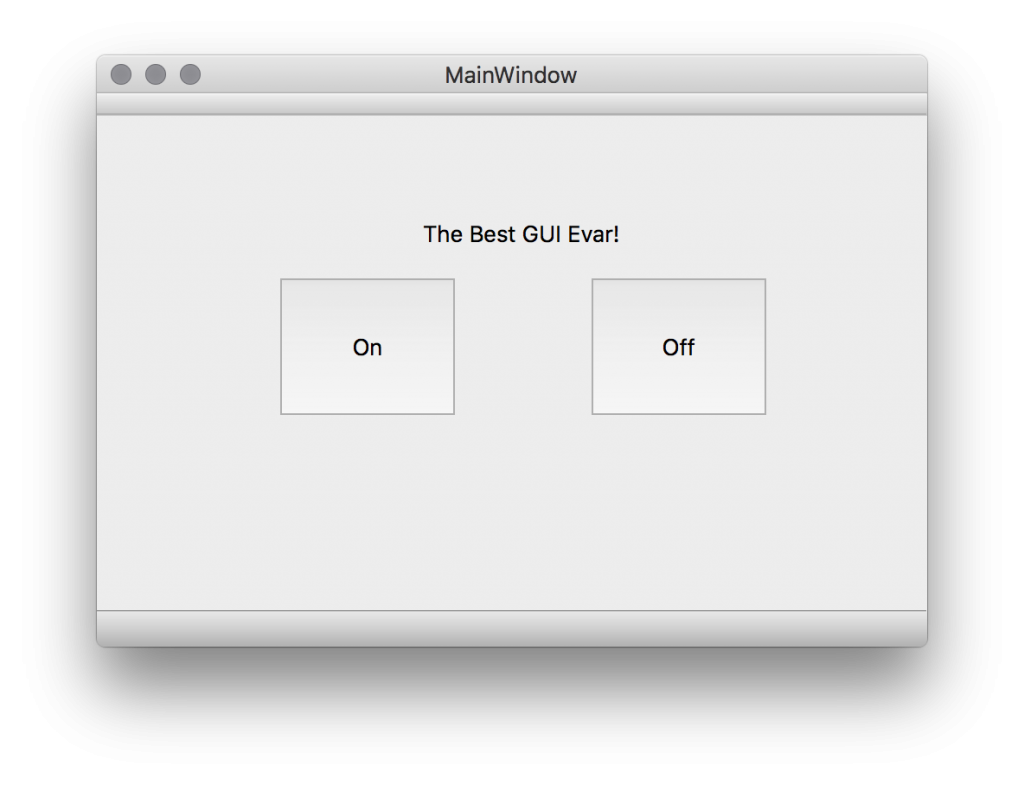 11
Usually just tools
Users also need workflows
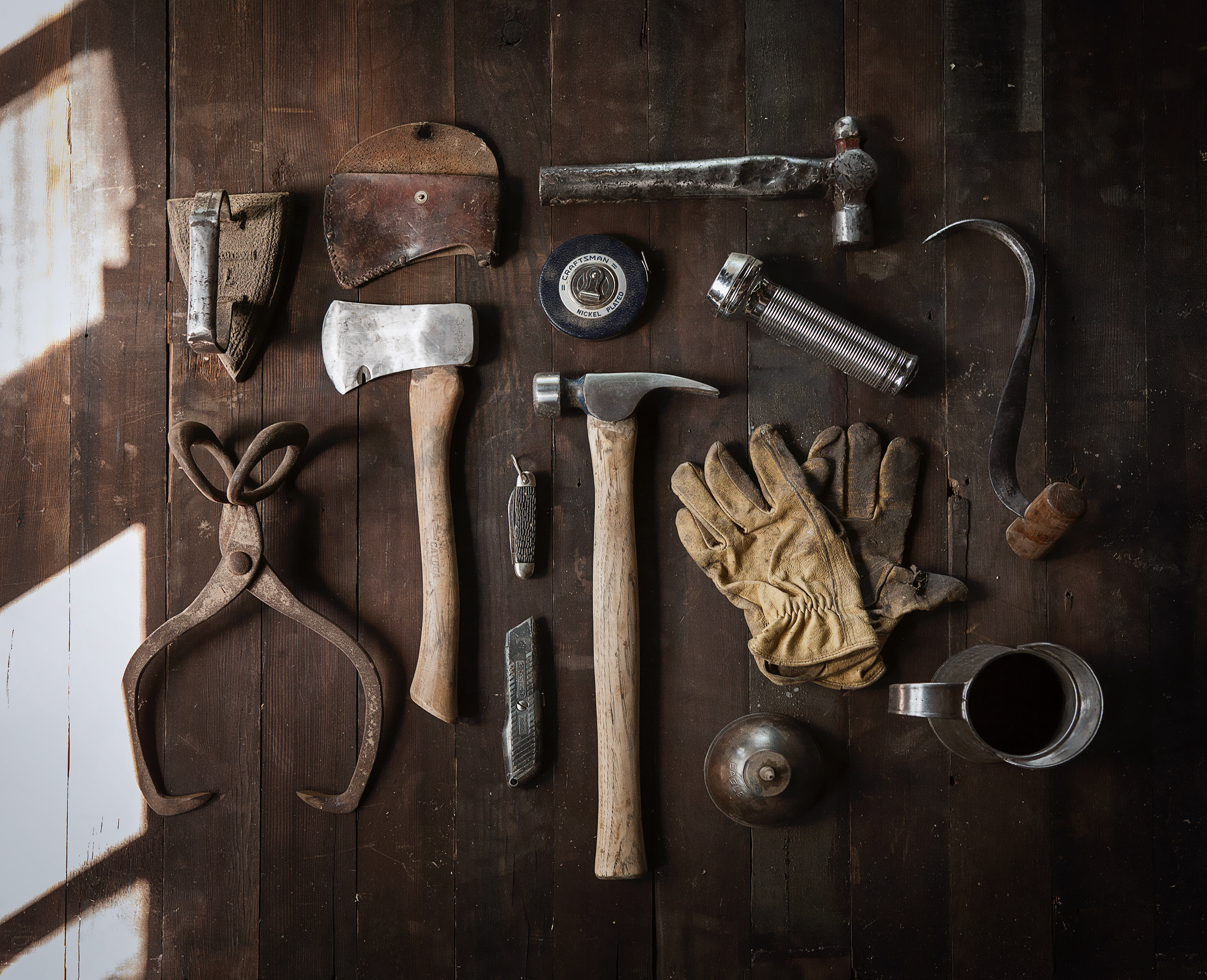 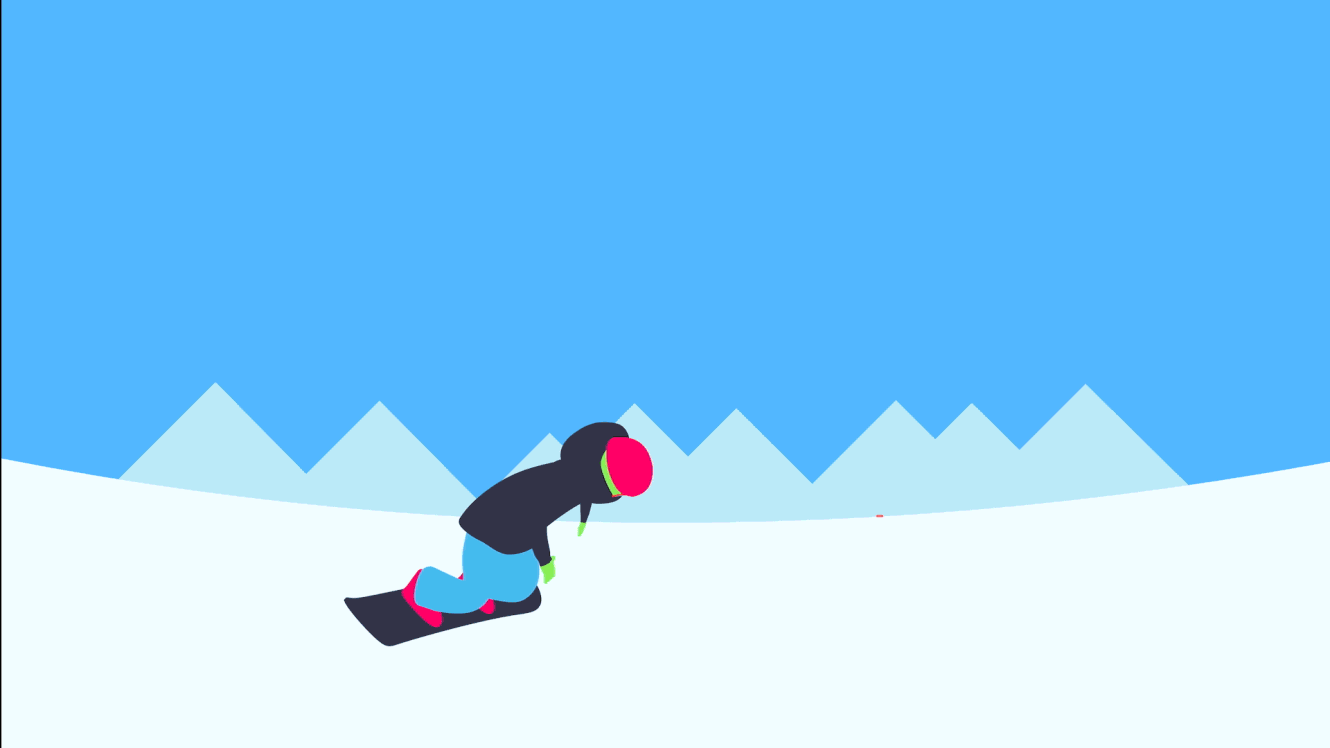 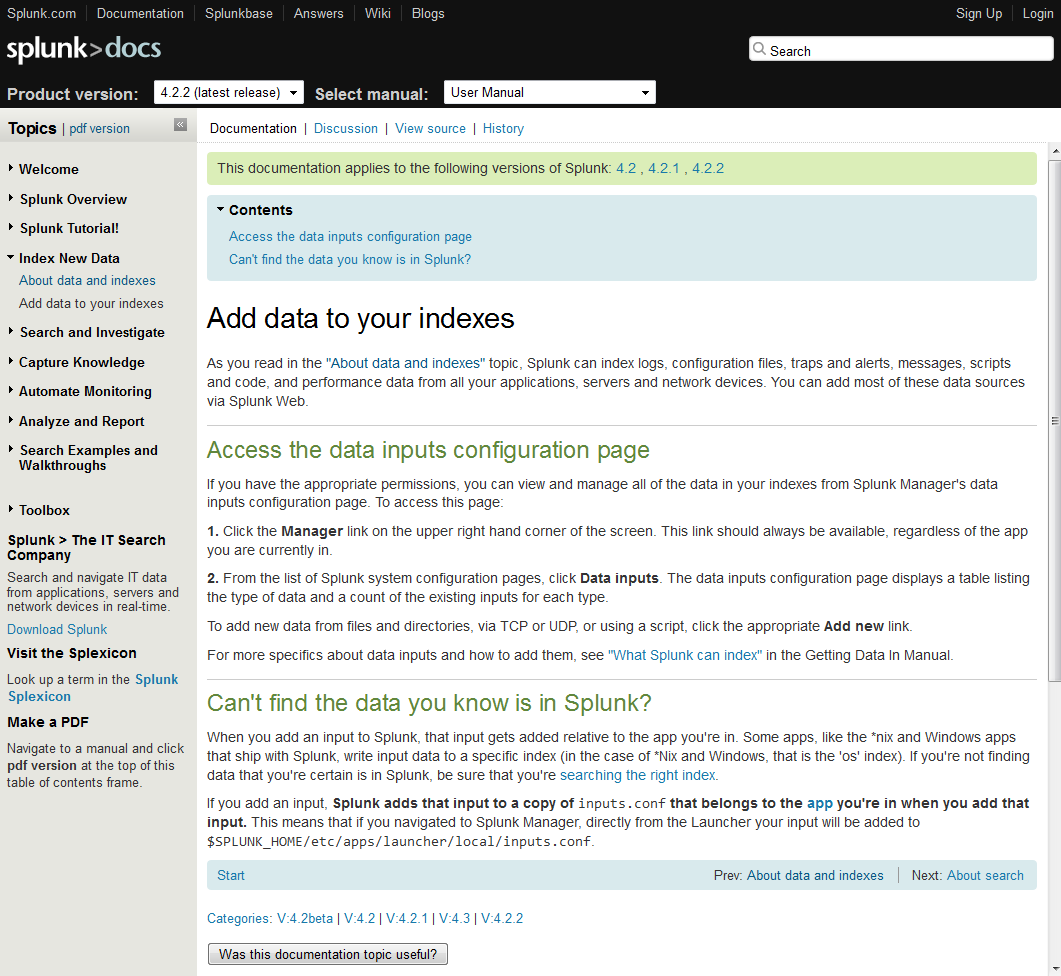 Providing just tools and documentation in form of wikis/sites to it make learning curve steep and prevents users from doing their job effectively

Workflows of how users achieve their tasks must be overthought on each step of software development
Workflow oriented
OSG, farms
13
Future tutorials
EIC Smear (quick parametrization of a detector)    (HowTo create your own EIC detector or tweak existing)
Geant 4    (Right in the JupyterLab)
Jana2 and C++ backend   (Write your own analysis, open custom files, etc)
ROOT7 tools (RDataFrame and others)   (What if tensorflow was developed by root team? )
Data science tools    (HowTo live without root, but with uproot, scy-hep + data science tools)
14
Software distribution
NO EFFORT AT ALL
Novice
Some effort
Experts
Efforts required axis
Cloud
Containers
Conda
WorkstationCompilationEJPM
Farms(BNL, Jlab, Argon)
Main accent now
15
Users input needed!
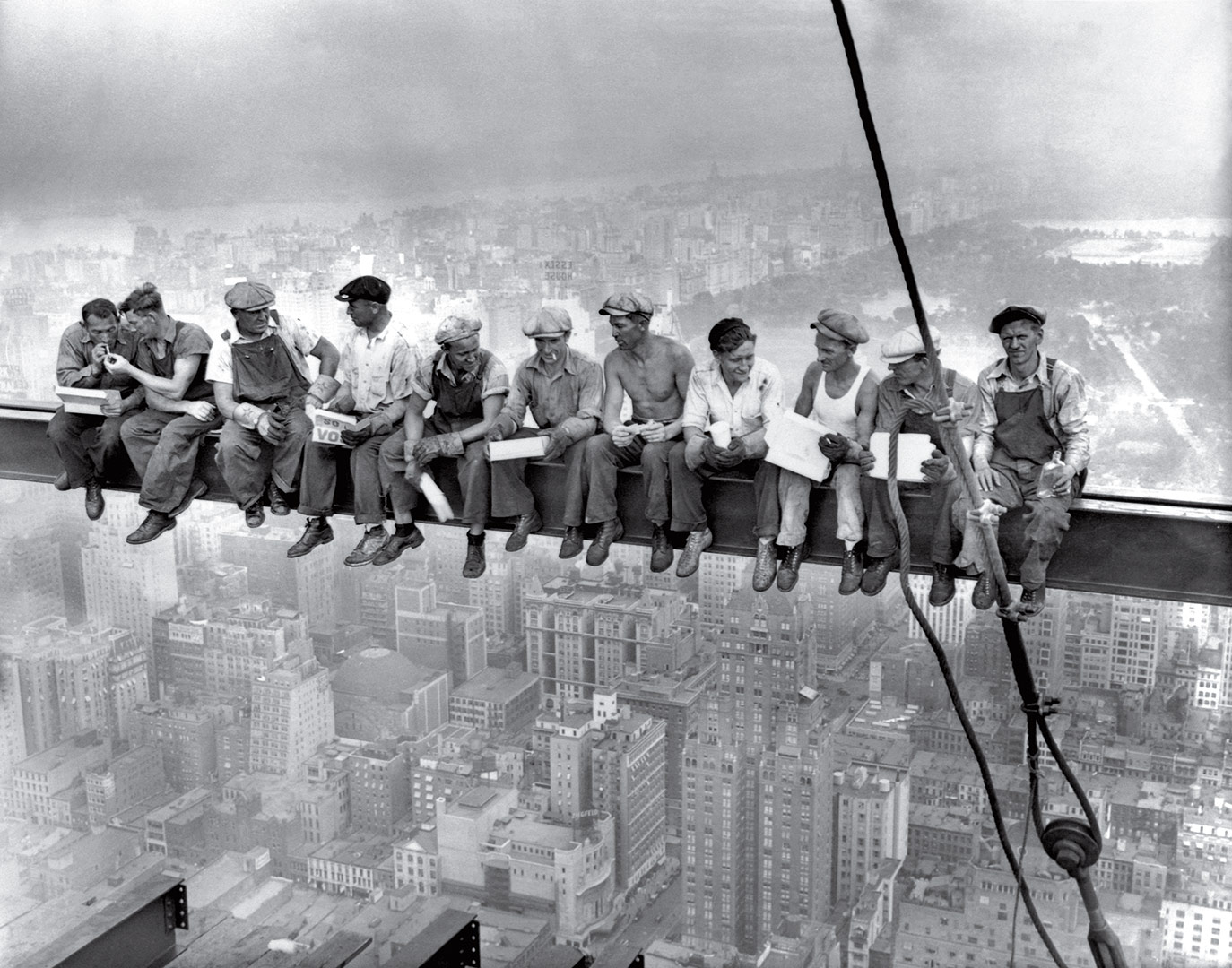 We’ve built a base for our software stack. Users are welcome to steer and drive the further development
16
Thank you!
17
What software is in the docker container
MC sample files
Pythia
Beagle
Herwig
Fast simulation
Full simulation
g4eGeant4
EIC Smear
Reconstruction and analysis
ejana – EIC JANA(2)
18
What software is in the docker container
MC sample files
Herwig
Beagle
Pythia
Fast simulation
Full simulation
g4eGeant4
EIC Smear
Reconstruction and analysis
ejana – EIC JANA(2)
19
What software is in the docker container
MC sample files
Herwig
Beagle
Pythia
Fast simulation
Full simulation
g4eGeant4
EIC Smear
Reconstruction and analysis
ejana – EIC JANA(2)
20
eJANA  - Community reference reconstruction
eJANA  - stands for EIC JANA
Basic reconstruction
Physics analysis
Users detector codebase integration
Reconstruction
Tracking - Genfit
Vertex finding – Rave
Physical analysis:
ROOT C++ or
Python data science tools(Jupyter, Seaborn, Pandas, etc.
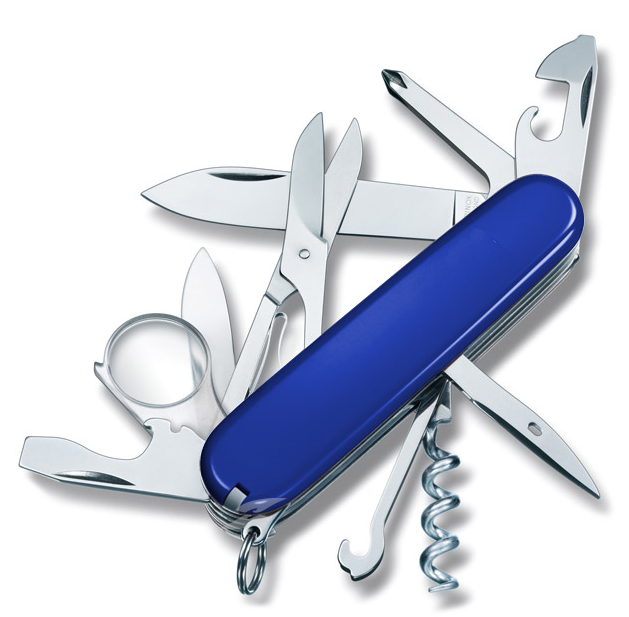 Any existing C++ (or even others) code can be:
	- compiled as JANA plugin 
	- run parallelized in eJANA
	- accessed by other plugins
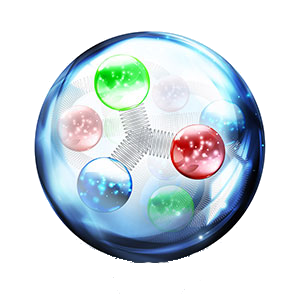 EIC jana
21
Jana plugins
22
Complexity scaling explained
Failed complexity scaling:
Some complex system
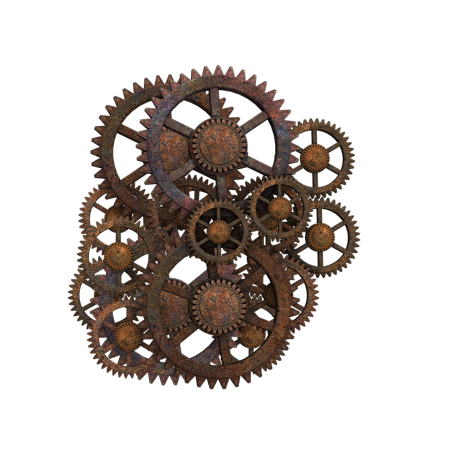 Complex  →  Simple
Simple   →  Complex
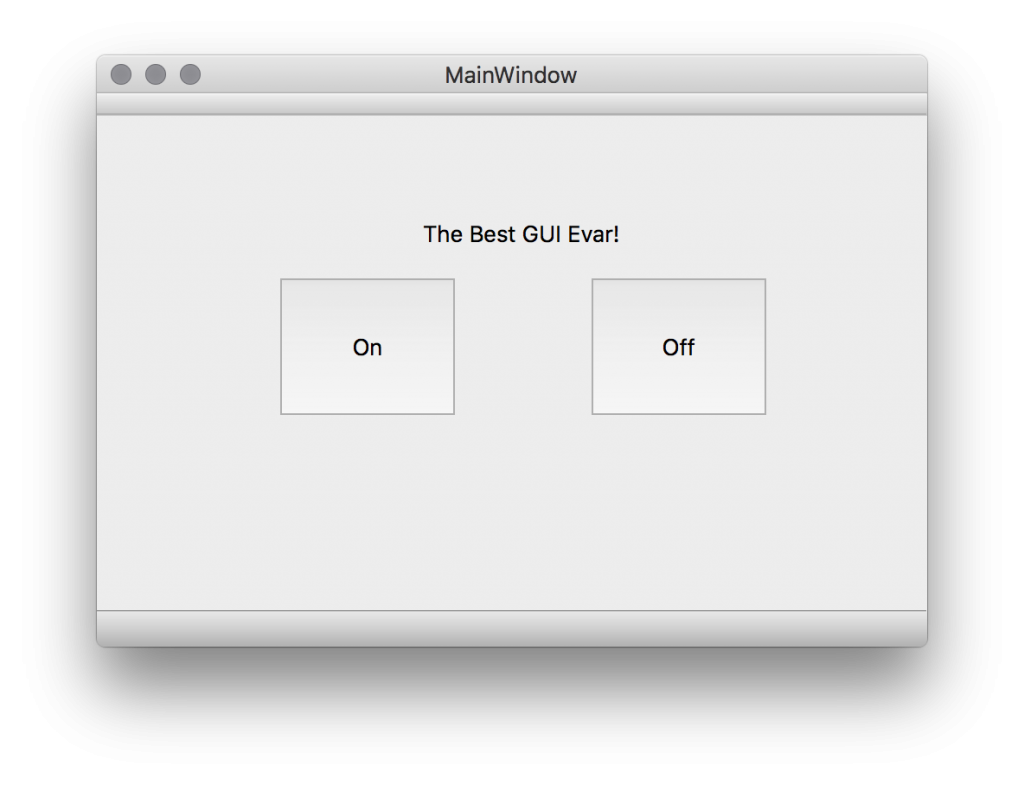 Will fail most of the times 
because of 
complexity scaling problem
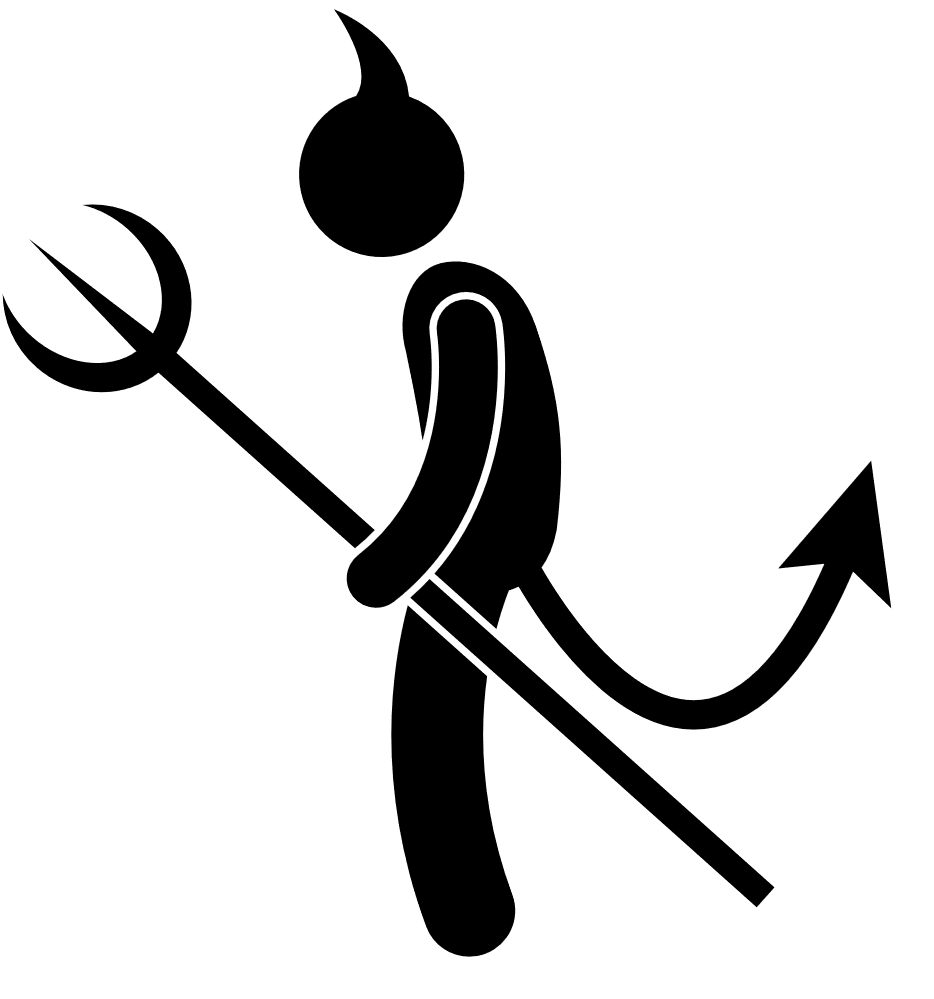 We try to make complex - simple
Escaping complexity scaling trap
Provide interfaces to internal complexity (and better for everything)(and even better – each step must be replaceable)
Interaction between layers must be clear
Simple
Moderate
Complex
Expert
(And working on modularity… true modularity is the way to make it)
Do we hide the complexity?
Jupyter lab, GUI,
Python, scripts, analysis
C++, eJANA, plugins
JANA, eic-smear, ROOT, Geant4
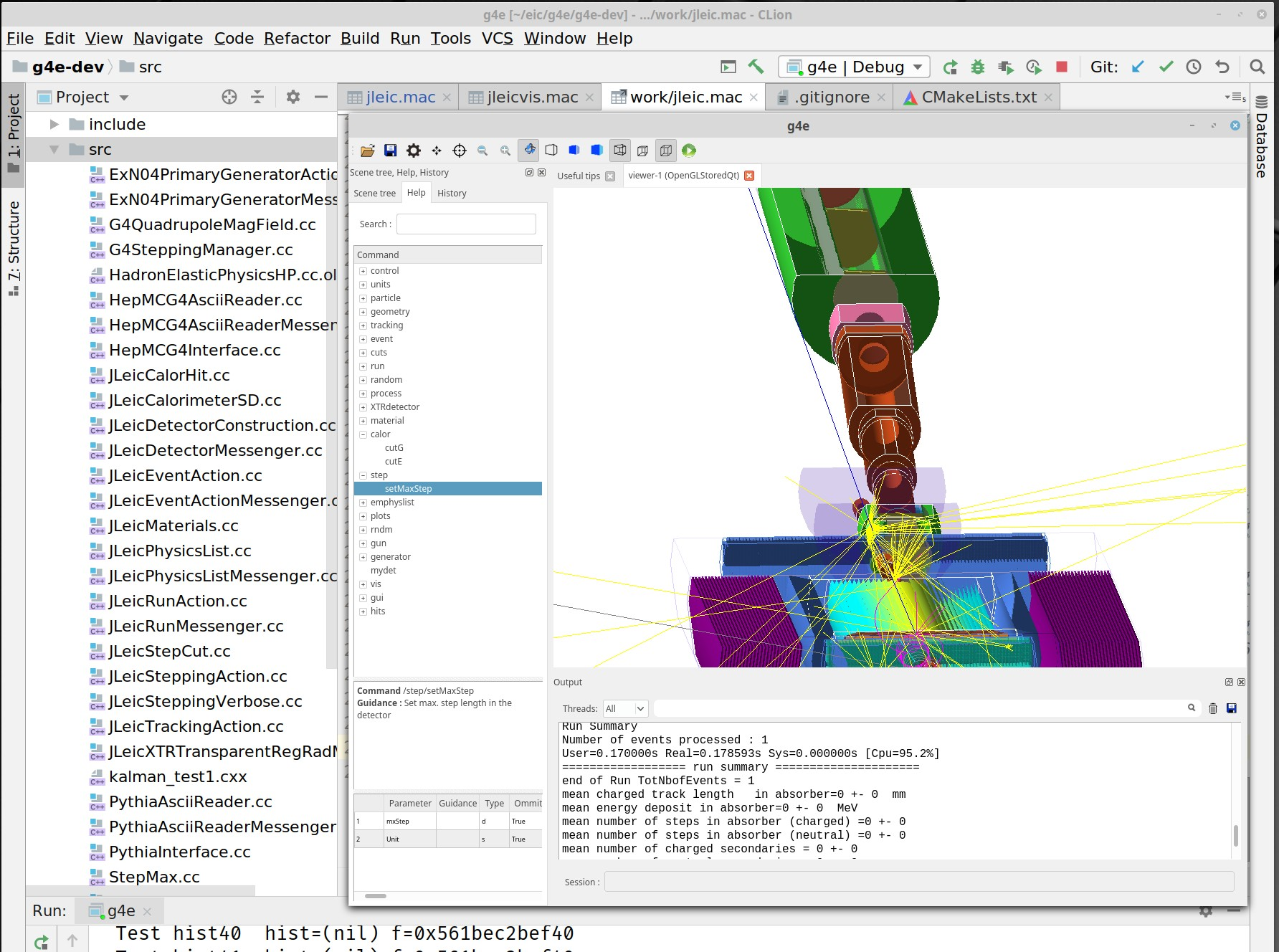 26
How it relates to a common simulation tools?
What is ready now?
Mid term (1 year)? 
Long run?
What is ready now EIC Smear
Working with EIC-Smear through EPIC is what is developed now

Interacting with EIC Smear configuration/detector design (C++ now, Python – coming)
Seamless integration of backend with Jupyter
Workflow run -> configure -> adjust -> run on farm (later is limited now, working on it!)
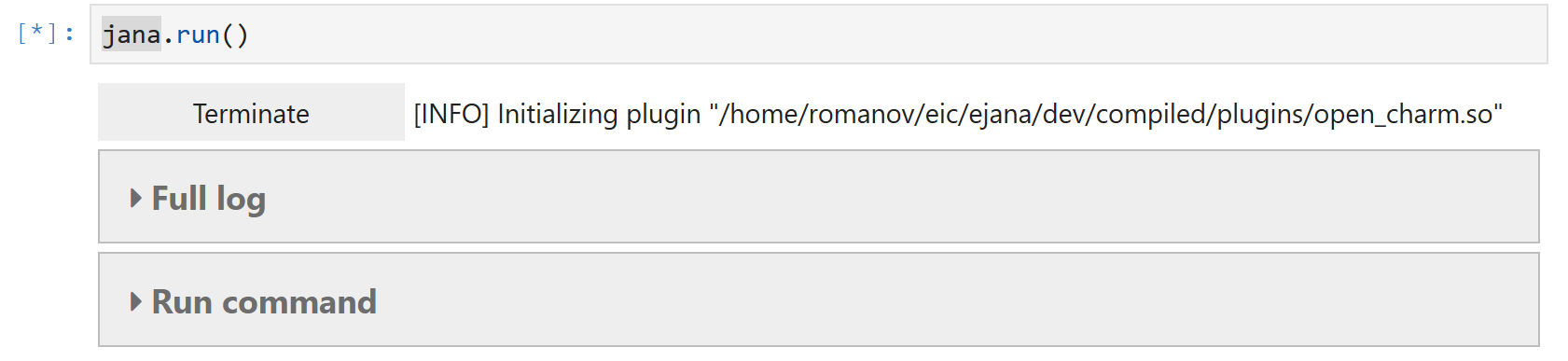 27
What is ready now Geant4
Interacting with Geant4 configuration
C++ code (limited) and Python code (better)
Interactive widgets (GUI) for running Geant
Display the geometry (root, GDML, others are possible VRML (X3D), STEP, CADs)
Workflow run -> configure -> adjust -> run on farm (later is limited now, working on it!)
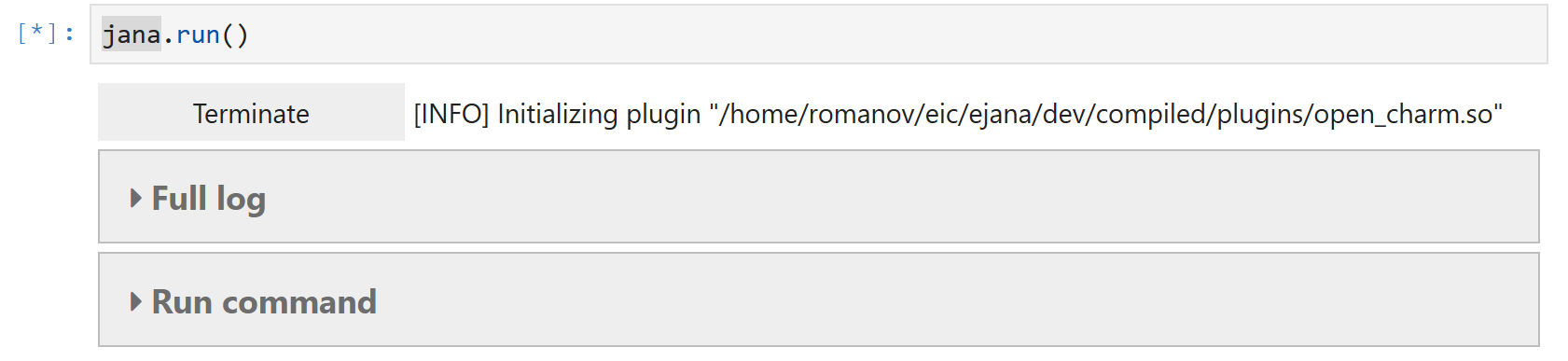 28
Mid term
Seamless integration between jupyter/jupyterlab and Geant4 related framework
Fully support workflow run -> configure -> adjust -> run on farm 
Full featured Documentation and Examples directory for users
29
Long term
Too many ideas! (Steering from users is needed)General trends:
Python data science tools and Jupyter conquers the scientific world
Classical NP tools are getting bridged with modern Data Science tools
Interacting with code (web-based editors, etc) are getting powerful -> more ways to collaborate and stay with one set of tools
Easier to run jubs on farms, clouds, hyper-mega-giga computing
30
Target audience
Users from specific collaborations
Detector design groups
General audience (users, who wants to do physics studies)
31
Software for detector simulation and reconstruction
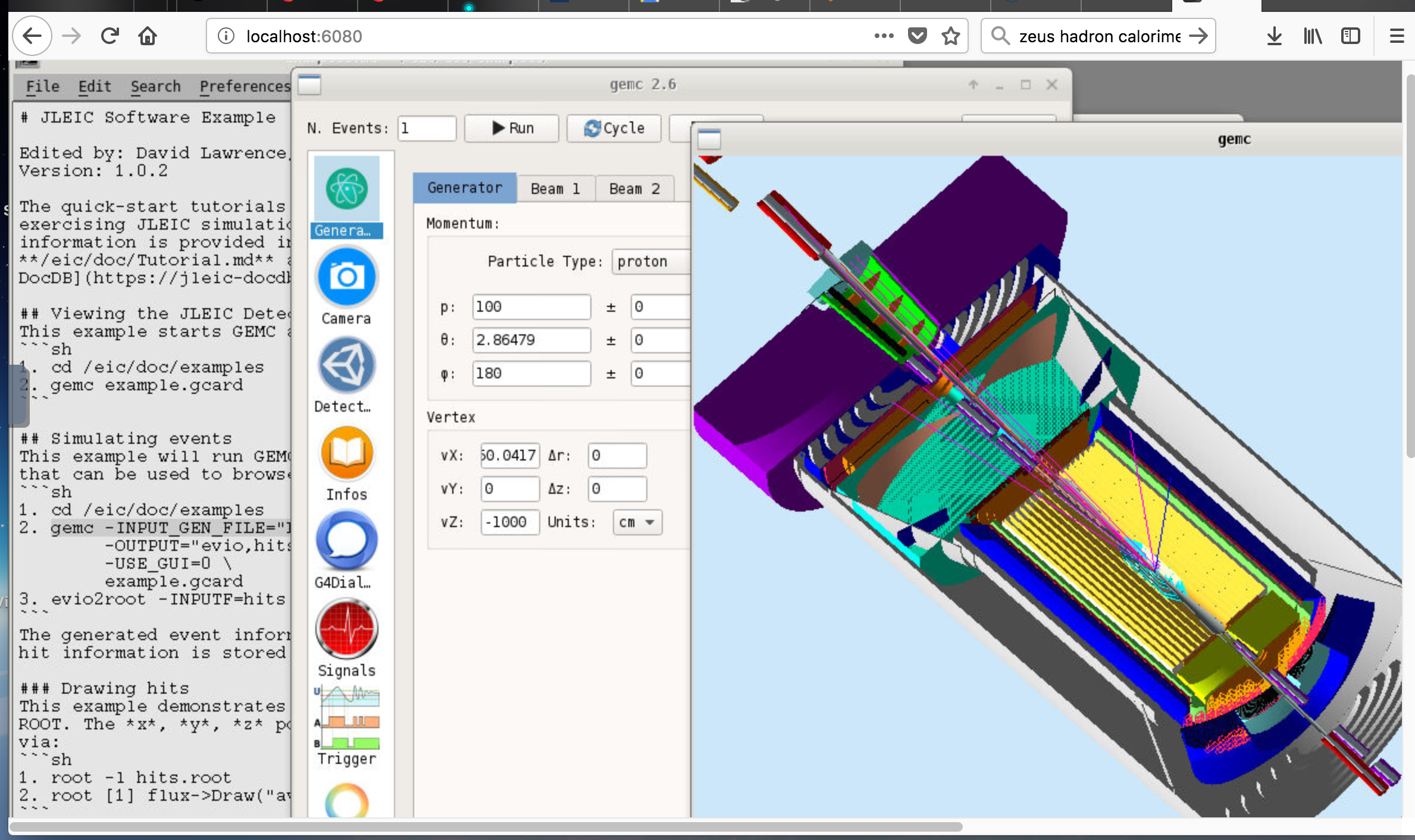 Geant 4 EIC (G4E) Plain C++ implementationfor √s 100 GeV design(Driven by the community request)
GEMC Geant 4 based simulation
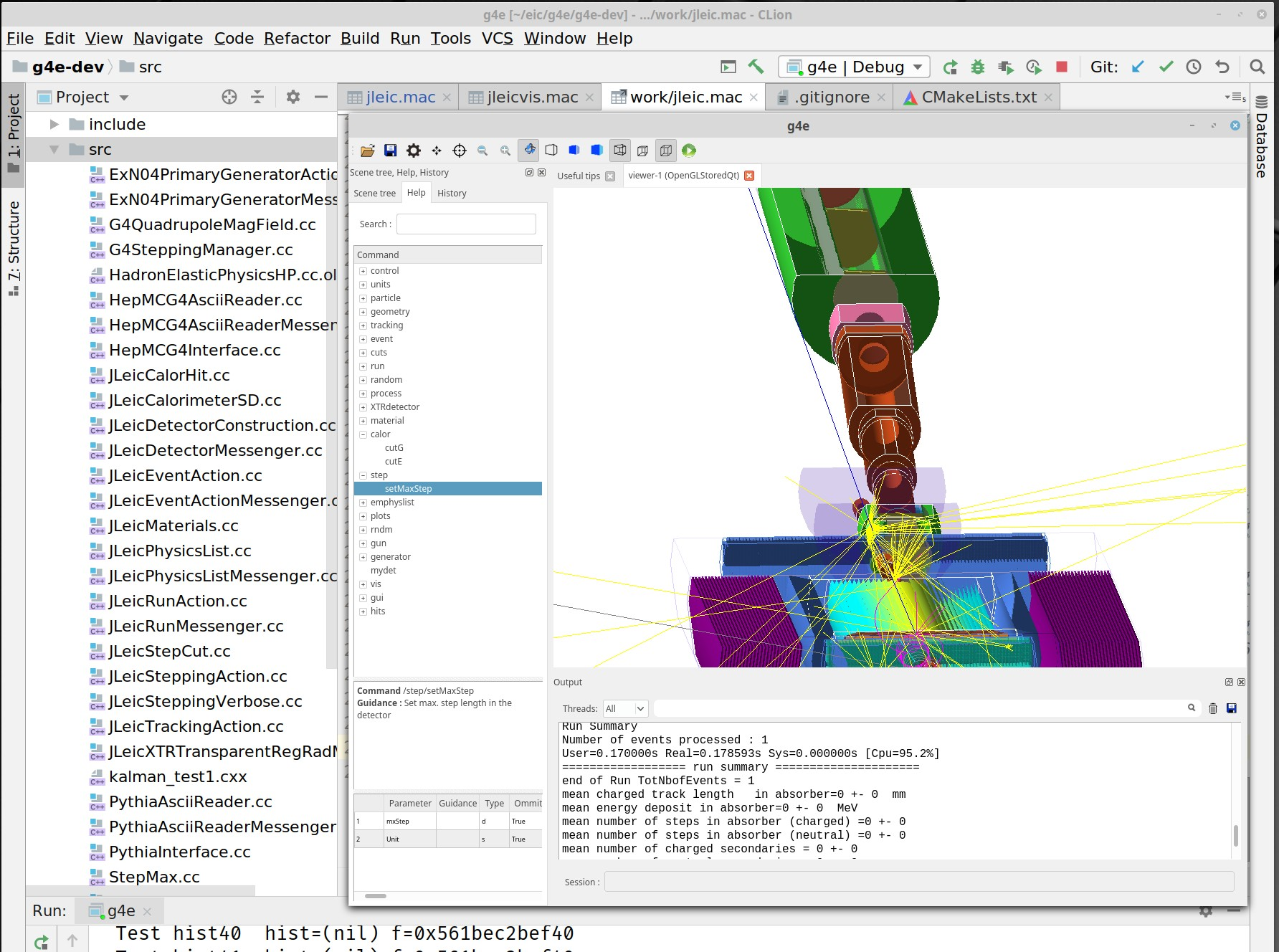 For those who prefer scripting over compilation Geant 4 python can be used
32
Geant 4 EIC
The codename g4e – Geant 4 EIC
Beta stage
√s 100 GeV design is implemented
Imports CAD, accelerator group data
Exports final Geometry in various formats
Plain flattened analysis ready ROOT files
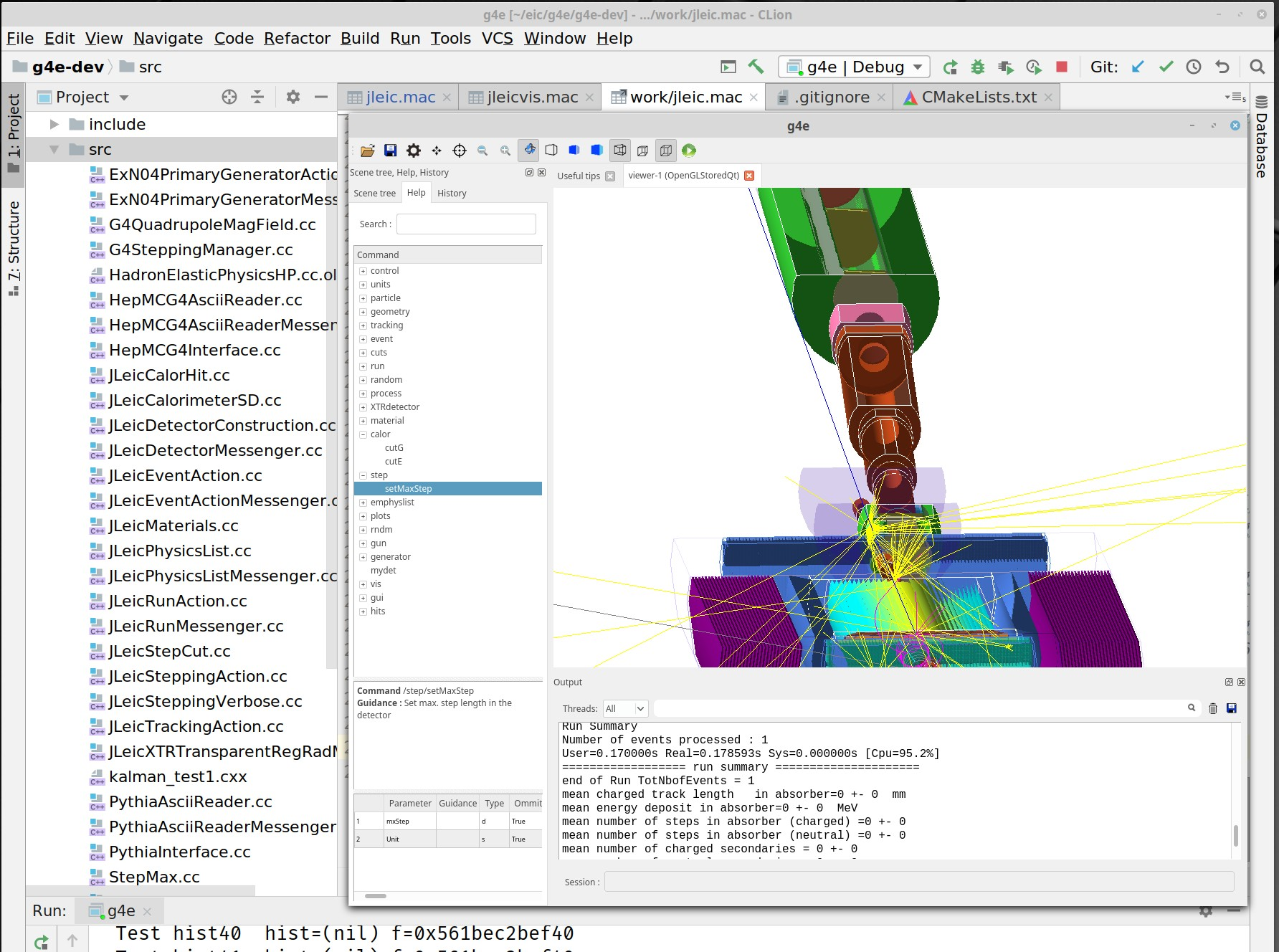 33
Geometry can be opened right in jupyter notebook
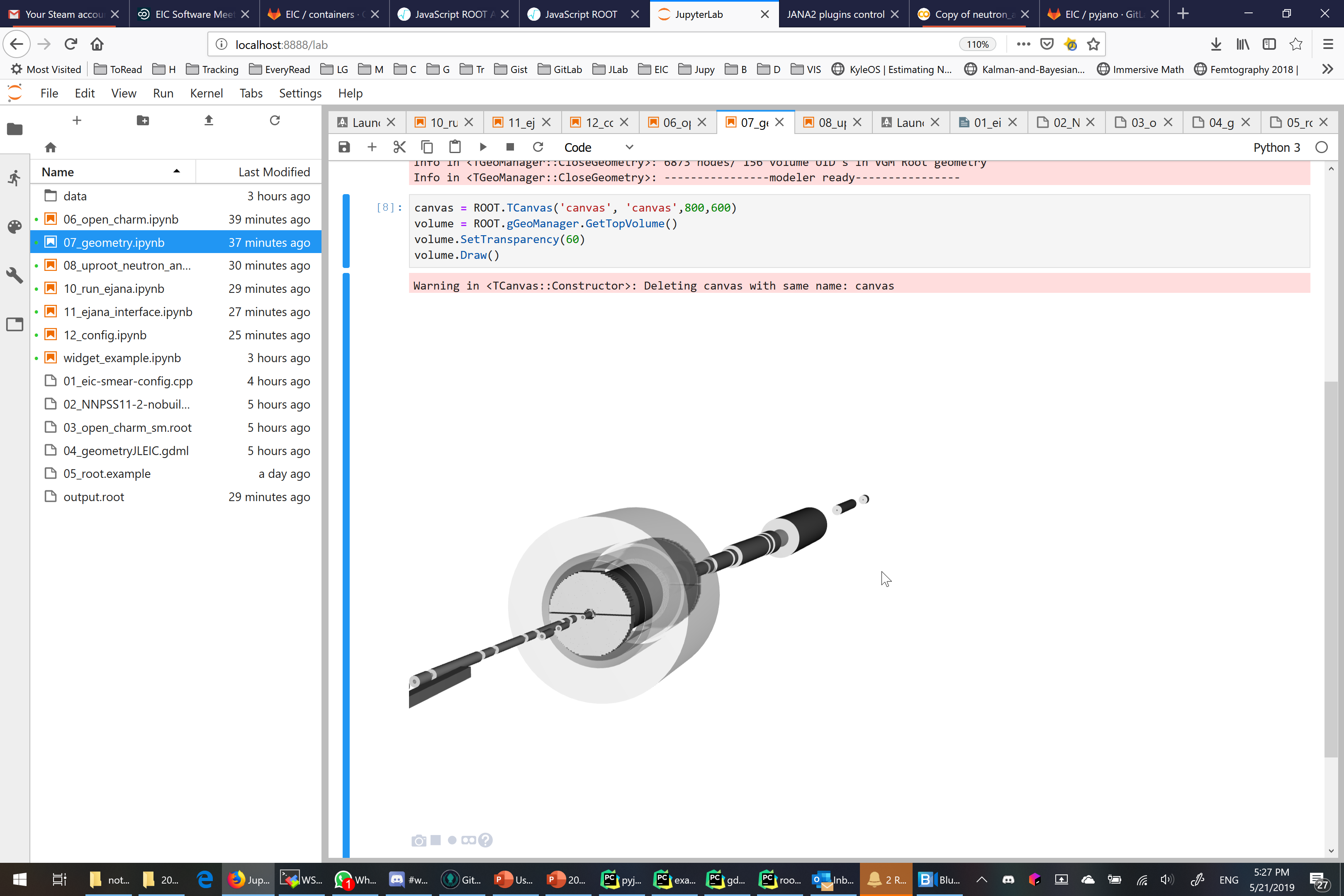 eJANA  - Community reference reconstruction
eJANA  - stands for EIC JANA
Basic reconstruction
Physics analysis
Users detector codebase integration
Reconstruction
Tracking - Genfit
Vertex finding – Rave
Physical analysis:
ROOT C++ or
Python data science tools(Jupyter, Seaborn, Pandas, etc.
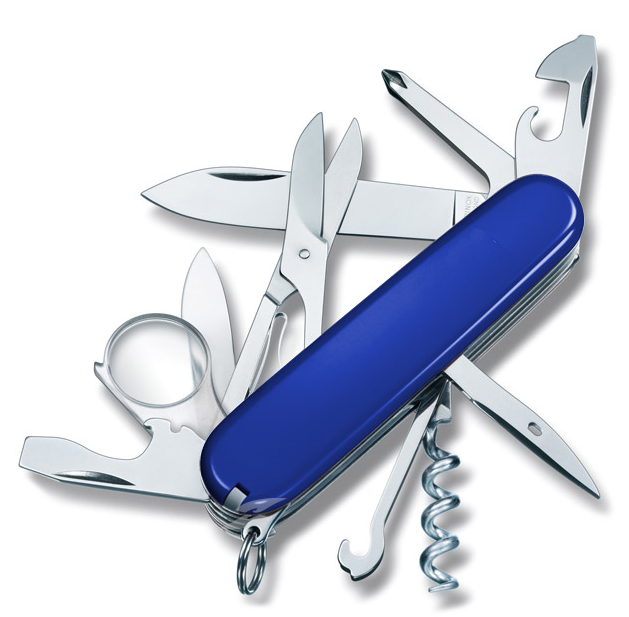 Any existing C++ (or even others) code can be:
	- compiled as JANA plugin 
	- run parallelized in eJANA
	- accessed by other plugins
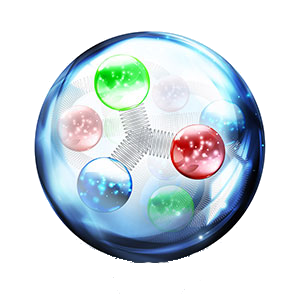 EIC jana
35
Why 76 degrees?
At apple stores laptop screens must all be set at exactly 76 degrees. Why?
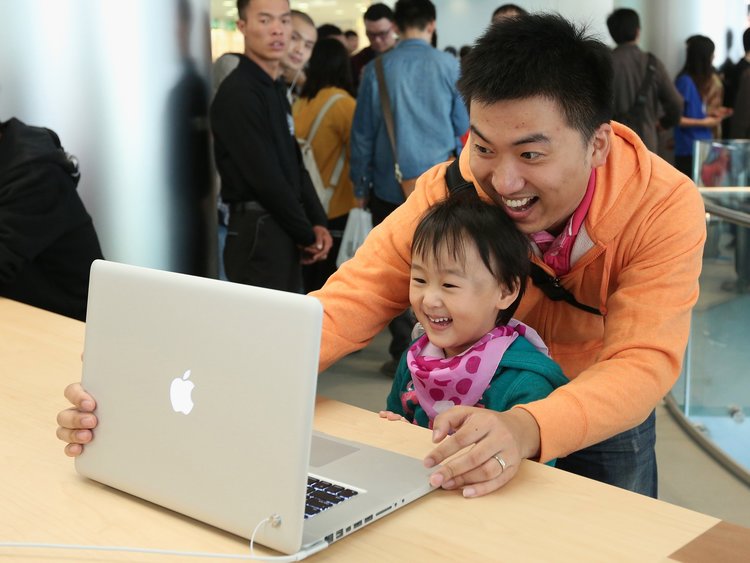 Can we identify entry point workflows
How it really works
Status
JANA2 – C++ framework for NP data processing -  beta
eJANA – EIC community reference reconstruction - beta 
g4e – Geant 4 EIC – beta 
ejpm – Packet manager builder - beta
deic – Docker helper for EIC users -  in project
Eic-smear – Integrated into ejpm,                       (full integration into ejana in progress) - beta (June)
pyjano – Python JANA Orchestrator – alpha
eic-jupyterlab – GUI for users entry point – prototype-> alpha

Future announces? Follow EIC User Group meeting
38
Users input needed!
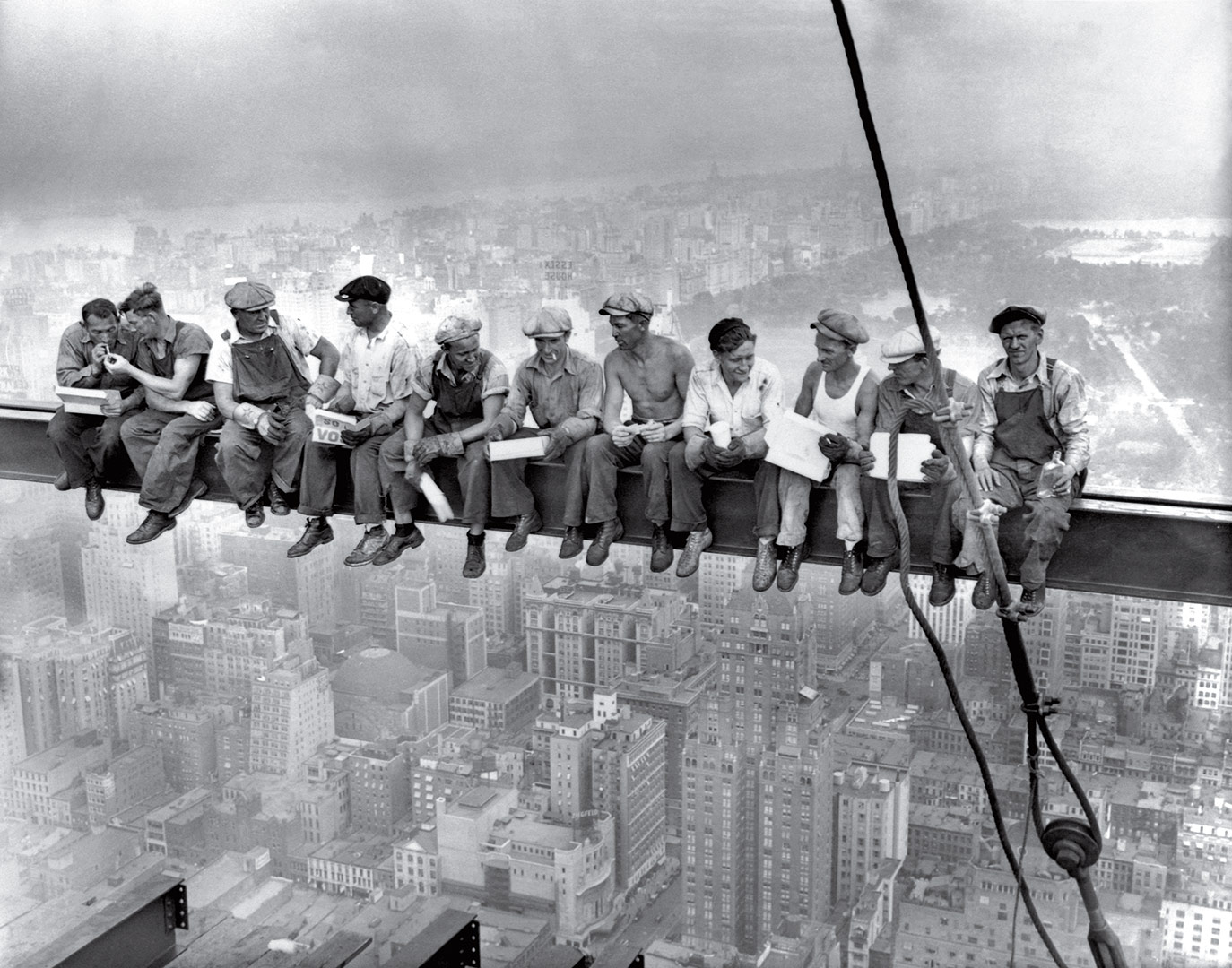 We’ve built a base for our software stack. Users are welcome to steer and drive the further development
39
Software strategy
We cannot write everything and do all physics analysis by just our team
Thus we will provide tools, documentation and support to users, to help users to grow and direct the software. 

Thus ease of user experience is one of our priorities
40
Can we Bayesian optimize everything?
Bayesian optimization  for DIRC detector
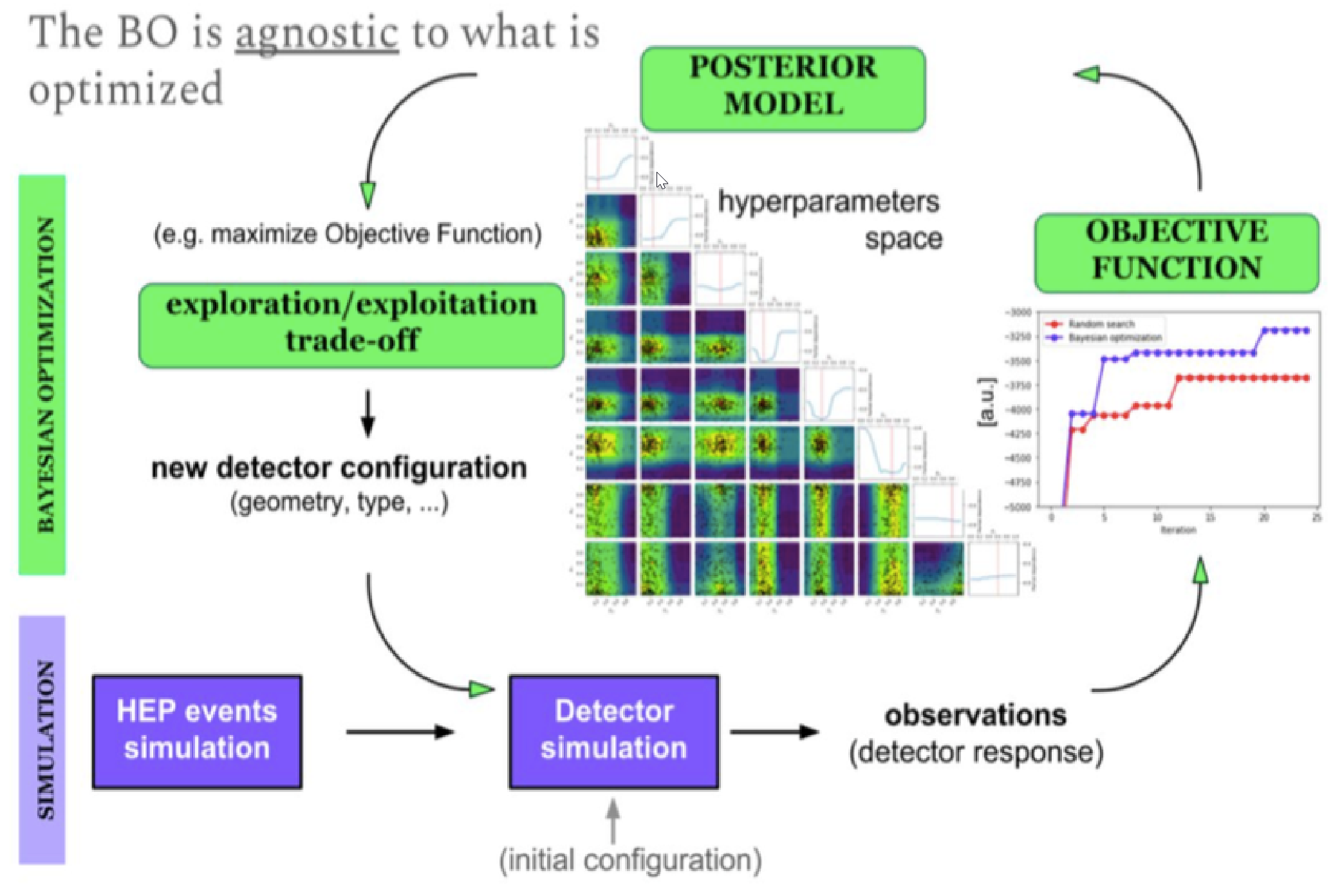 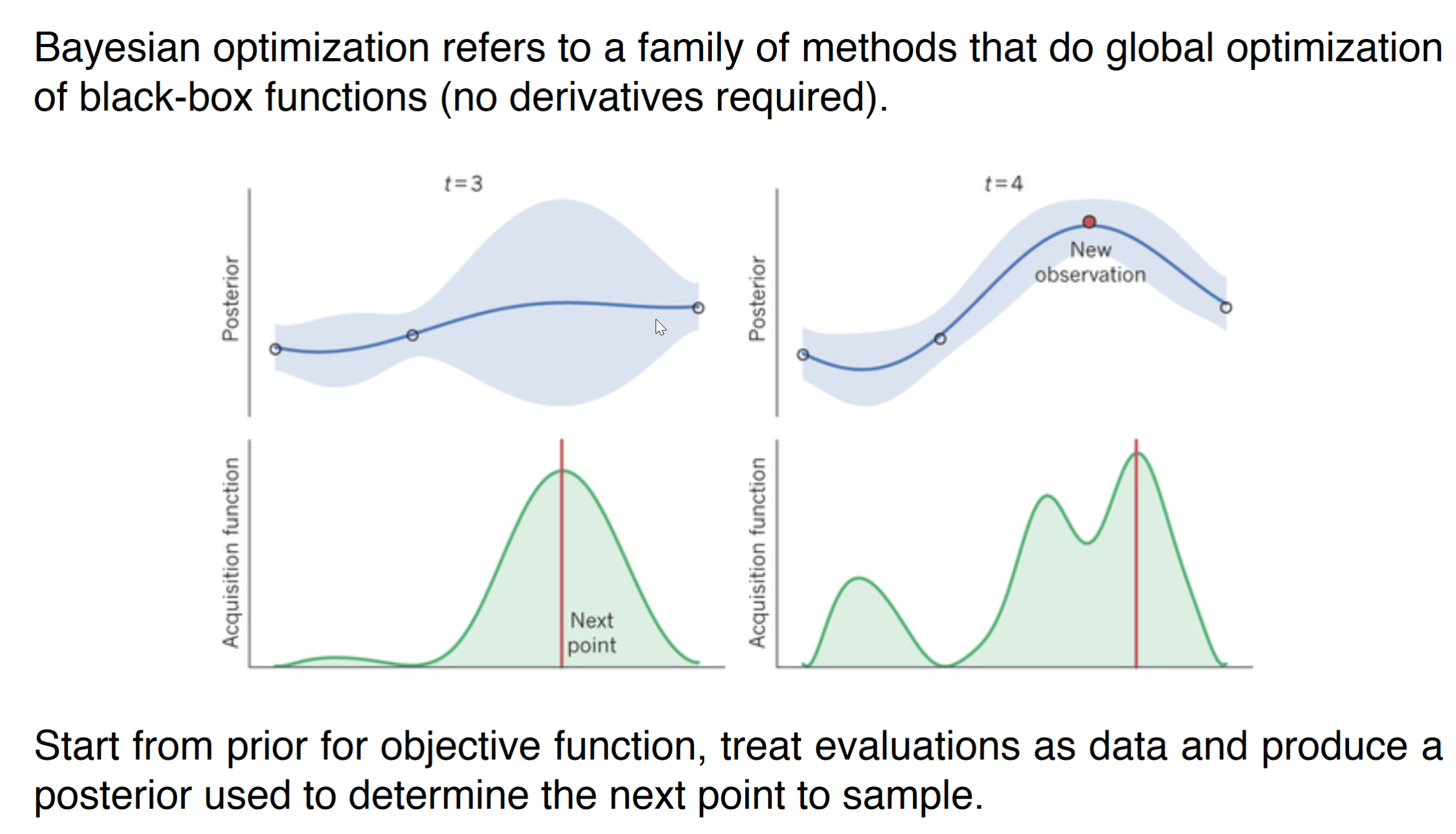 Barrel DIRC optimization is a short-term goal with a deliverable
Using Bayesian optimization in as a tool for detector design – in general
41
Keep track on modern ML and data science methods for detector design
SIDIS events: Studying TMD factorizationtesting semantic interactions to explore kinematic correlations and constraints in SIDIS data
Capsule networks for pixelated detectors (JLab + ODU)
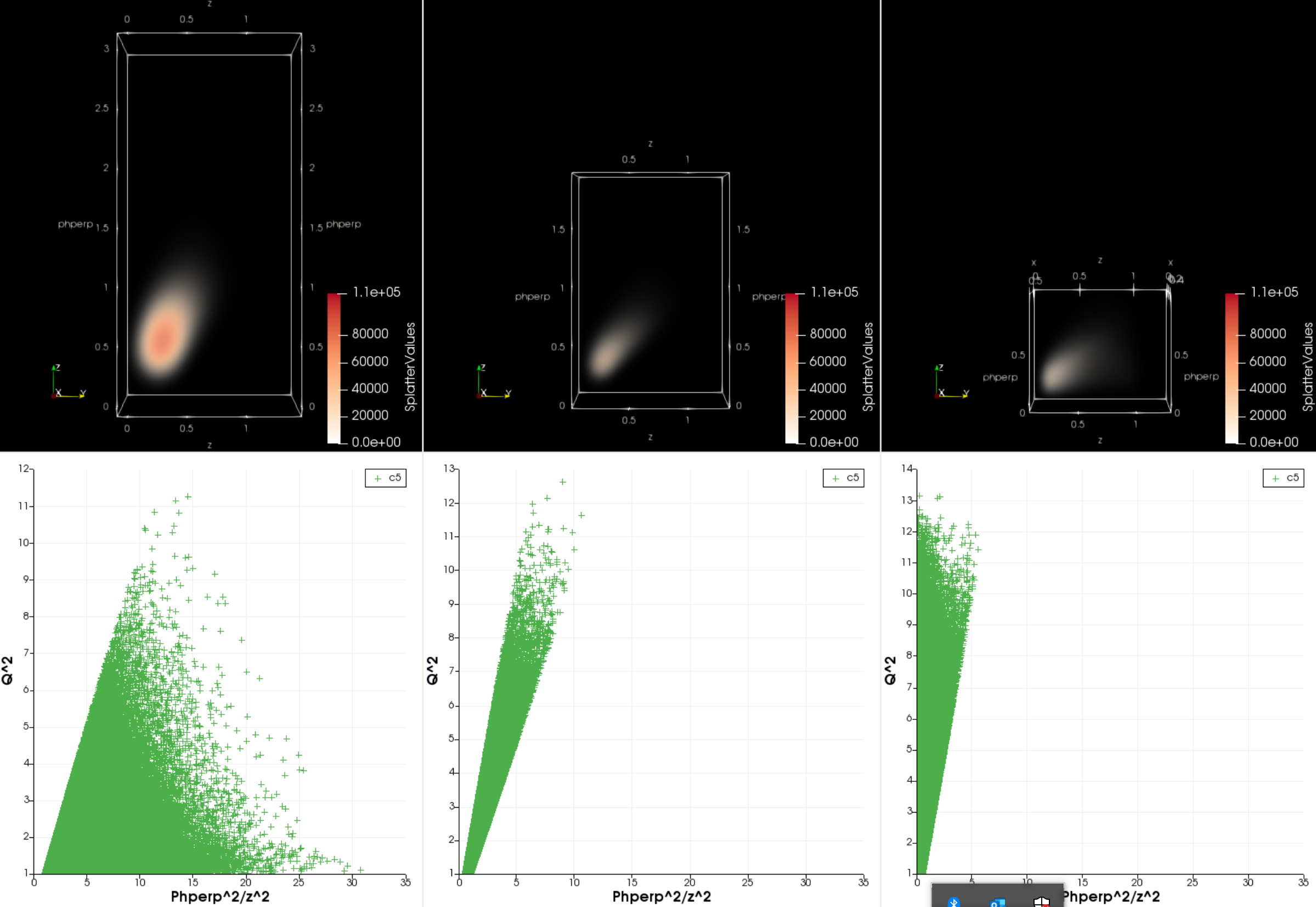 GEM neural networks to FPGA
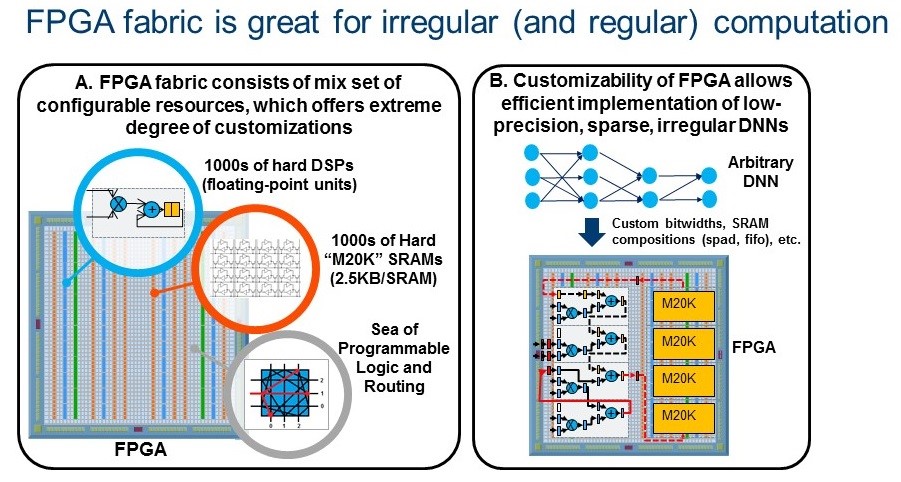 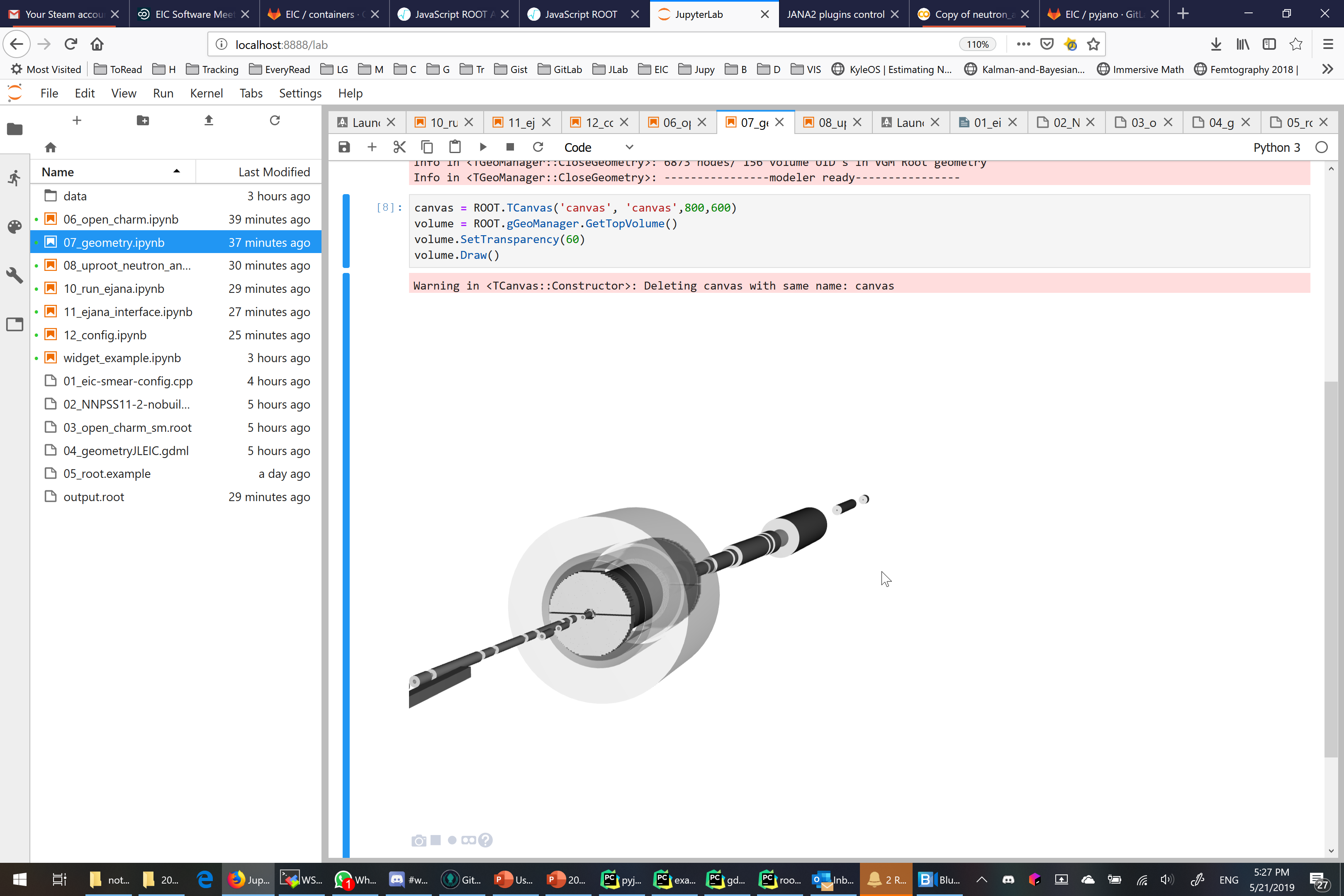 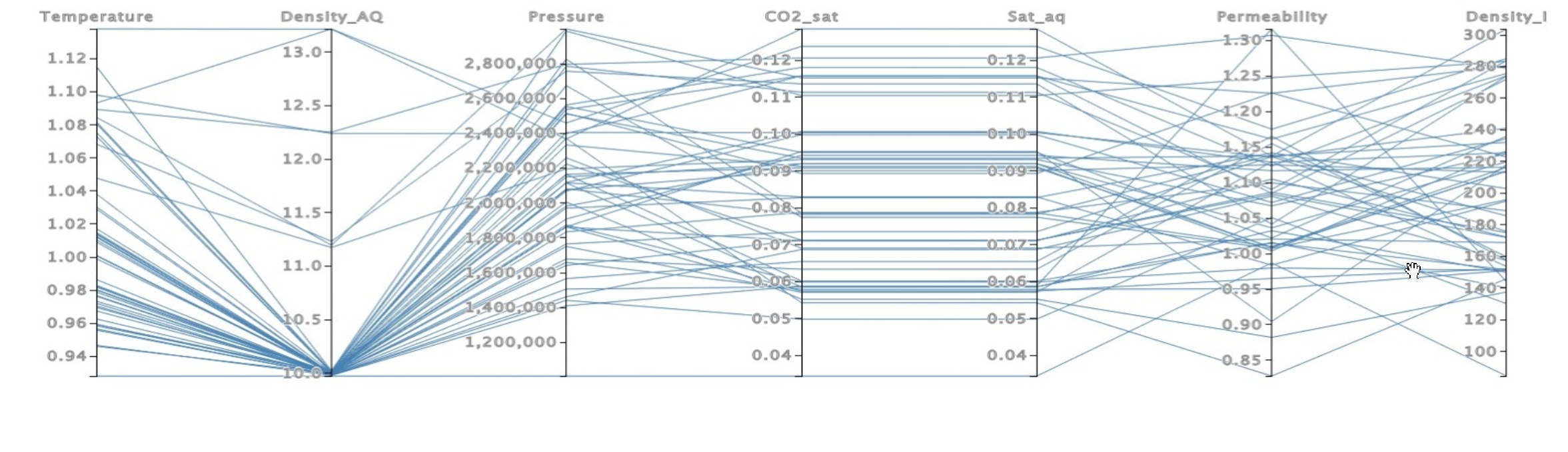 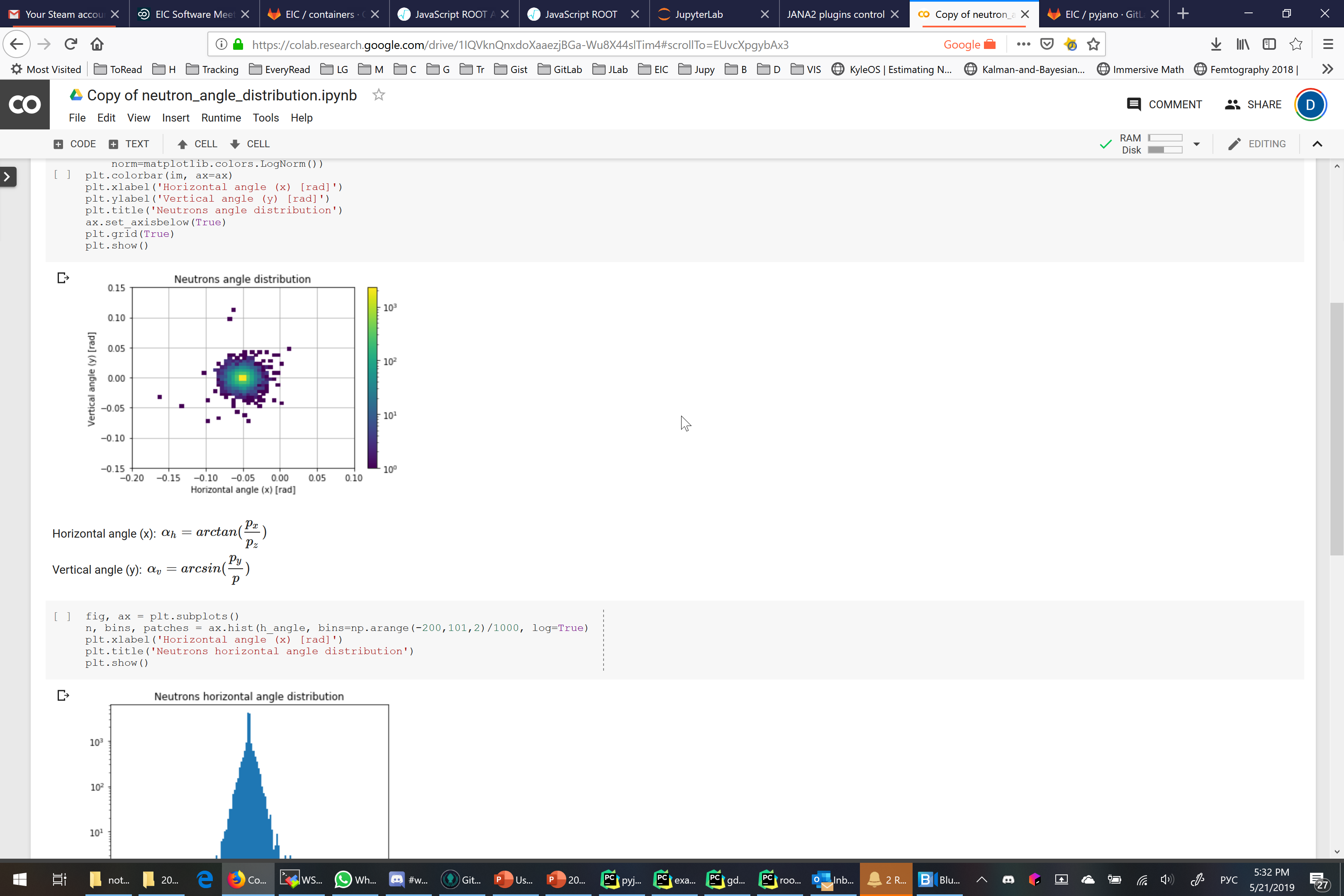 ML track reconstruction
(JLab tracking ML effort)
Visual Analysis Workspace for Nuclear Femtography Data (JLab + VTech)
(JLab + ODU)
42